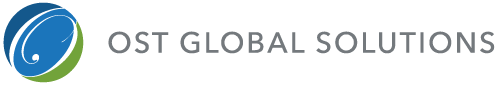 Graphic Templates
PowerPoint
PROJECT PLAN GANTT
SHAPE TEMPLATES
Gantt table with calendar weeks and % complete status
Description
John Doe
Description (100%)
Description
Description (75%)
John Doe
Description
Description (50%)
Sam Sample
Description
Description (25%)
Sam Sample
Description (100%)
Description
Resource Name
Description (75%)
Description
Resource Name
Description (50%)
Description
Resource Name
Description (25%)
Milestone
Description
Description (100%)
Resource Name
Description
Resource Name
Description (90%)
Description
Description (80%)
Resource Name
Description
Description (70%)
Resource Name
Description (60%)
Milestone
Description (50%)
Description (40%)
Description (30%)
Description (20%)
Description (10%)
PROJECT PLAN GANTT
2 Months view – January-February 2019
Description (100%)
Description (90%)
Description (80%)
Description (70%)
Description (60%)
Description (50%)
Description (40%)
Description (30%)
Description (20%)
Description (10%)
PROJECT PLAN GANTT
Full year view
Description
Description
Description
Description
Description
Description
Description
Description
Description
Description
Description
Description
Description
Description
Description
Description
Description
Description
Description
Description
PROJECT PLAN GANTT
3 years view
Description (100%)
Description (90%)
Description (80%)
Description (70%)
Description (60%)
Description (50%)
Description (40%)
Description (30%)
Description (20%)
Description (10%)
PROJECT PLAN GANTT & TIMELINE
12 months timeline
TASK 1
DESCRIPTION
30 DAYS
TASK 2
DESCRIPTION
20 DAYS
TASK 3
DESCRIPTION
40 DAYS
TASK 4
DESCRIPTION
60 DAYS
DESCRIPTION
TASK 5
15 DAYS
TASK 6
DESCRIPTION
70 DAYS
TASK 7
DESCRIPTION
20 DAYS
TASK 8
DESCRIPTION
50 DAYS
PROJECT STARTFEB, 1
MILESTONE 2 (TODAY)JULY, 12
PROJECT ENDNOV, 20
MILESTONE 1APRIL, 1
MILESTONE 3JULY, 24
MILESTONE 4SEPT, 28
PROJECT PLAN GANTT & TIMELINE
12 months timeline
Description
Resource Name
Description
Resource Name
Description
Resource Name
Description
Resource Name
Description
Resource Name
Description
Resource Name
Description
Resource Name
Description
Resource Name
COMMENT
This is a placeholder text. This text can be replaced with your own text. This text can be replaced with your own text.
This is a placeholder text. This text can be replaced with your own text.
This is a placeholder text. This text can be replaced with your own text. This text can be replaced with your own text.
This is a placeholder text. This text can be replaced with your own text. This is a placeholder text.
This is a placeholder text. This text can be replaced with your own text. This text can be replaced with your own text.
MILESTONE 1
MILESTONE 1
MILESTONE 1
MILESTONE 2
PROJECT TIMELINE
12 months timeline
Description
Resource Name
MILESTONE 1
MILESTONE 2
Description
Resource Name
This is a placeholder text. This text can be replaced with your own text.
This is a placeholder text. This text can be replaced with your own text.
Description
Resource Name
Description
Resource Name
MILESTONEDATE
MILESTONE DATE
MILESTONE DATE
MILESTONE DATE
MILESTONE DATE
Resource Name
Description
MILESTONE DATE
MILESTONE DATE
MILESTONE DATE
MILESTONE DATE
PROJECT TIMELINE
6 months timeline
SAMPLE TASK  DESCRIPTION 1
START / END
SAMPLE TASK 2
START / END
SAMPLE TASK  DESCRIPTION 3
START / END
MILESTONE 2
MILESTONE 1
SAMPLE TASK  DESCRIPTION 4
START / END
This is a placeholder text. This text can be replaced with your own text.
This is a placeholder text. This text can be replaced with your own text.
MILESTONE DESCRIPTIONDATE
MILESTONE DESCRIPTIONDATE
PROJECTFINISHDATE
START / END
START / END
SAMPLE TASK 5
SAMPLE TASK 6
TODAYDATE
JAN
FEB
MAR
APR
MAY
JUN
PROJECT TIMELINE
12 months timeline
SAMPLE TASK  DESCRIPTION 1
START / END
SAMPLE TASK 2
START / END
MILESTONE DESCRIPTION 2DATE
MILESTONE DESCRIPTION 4DATE
MILESTONE 1 DATE
MILESTONE 3 DATE
MILESTONE 5 DATE
SAMPLE TASK  DESCRIPTION 3
START / END
SAMPLE TASK  DESCRIPTION 4
START / END
START / END
START / END
SAMPLE TASK 5
SAMPLE TASK 6
PROJECT KICKOFFDATE
PROJECT  ENDDATE
TODAY
Placeholder A
Success
Placeholder C
Placeholder B
TASK 1
TASK 2
This is a placeholder text. 
This text can be replaced with your own text.
This is a placeholder text. 
This text can be replaced with your own text.
TASK 3
TASK 4
TASK 5
This is a placeholder text. 
This text can be replaced with your own text.
This is a placeholder text. 
This text can be replaced with your own text
This is a placeholder text. 
This text can be replaced with your own text.
½ YR
DESCRIPTION
DESCRIPTION
3 YR
This text can bereplaced withyour own text.
This text can bereplaced withyour own text.
This text can be replaced with your own text.
DESCRIPTION
DESCRIPTION
DESCRIPTION
DESCRIPTION
DESCRIPTION
This text can bereplaced withyour own text.
This text can bereplaced withyour own text.
TEXT
TEXT
2 YR
Placeholder
DESCRIPTION
DESCRIPTION
Placeholdertext
This text can be replaced withyour own text.
This text can be replacedwith your own text.
This text can be replacedwith your own text.
This text canbe replaced withyour own text.
This text can be replaced with your own text.
This text canbe replaced withyour own text.
This text canbe replaced withyour own text.
DESCRIPTION
DESCRIPTION
This text can bereplaced withyour own text.
This text canbe replaced withyour own text.
This text can be replacedwith your own text.
DESCRIPTION
DESCRIPTION
DESCRIPTION
DESCRIPTION
DESCRIPTION
DESCRIPTION
DESCRIPTION
Text
Text
Text
Text
DESCRIPTION
DESCRIPTION
Text
Text
DESCRIPTION
A
TEXT
TEXT
TEXT
TEXT
TEXT
Text
DESCRIPTION
DESCRIPTION
Text
DESCRIPTION
DESCRIPTION
TEXT
TEXT
Placeholder
Placeholder
TEXT
TEXT
TEXT
TEXT
Placeholder
Placeholder
Text
Text
D
Placeholder
TEXT
TEXT
Placeholder
Placeholder
Placeholder
TEXT
TEXT
B
DESCRIPTION
DESCRIPTION
TEXT
TEXT
Text
Text
TEXT
TEXT
TEXT
TEXT
Text
Text
TEXT
C
TEXT
Text
Text
Text
Text
Text
Text
DESCRIPTION
Text
Text
DESCRIPTION
Text
Text
DESCRIPTION
25%Placeholder
DESCRIPTION
30%Placeholder text
DESCRIPTION
DESCRIPTION
Text
DESCRIPTION
Text
DESCRIPTION
Placeholder
Placeholder
TEXT
15%Placeholder
DESCRIPTION
Placeholder
Placeholder
Text
Text
5%Text
TEXT
DESCRIPTION
TEXT
Text
Text
10%Text
10%Placeholder
5%Text
Text
Text
DESCRIPTION 4
This is a placeholder text.This text can be replacedwith your own text.
DESCRIPTION 1
This is a placeholder text.This text can be replacedwith your own text.
DESCRIPTION 3
This is a placeholder text.This text can be replacedwith your own text.
DESCRIPTION 2
This is a placeholder text.This text can be replacedwith your own text.
DESCRIPTION 6
This is a placeholder text. This text can be replaced with your own text.
DESCRIPTION 1
This is a placeholder text. This text can be replaced with your own text.
DESCRIPTION 5
This is a placeholder text. This text can be replaced with your own text.
DESCRIPTION 2
This is a placeholder text. This text can be replaced with your own text.
DESCRIPTION 4
This is a placeholder text. This text can be replaced with your own text.
DESCRIPTION 3
This is a placeholder text. This text can be replaced with your own text.
DESCRIPTION 3
This is a placeholder text. This text can be replaced with your own text.
DESCRIPTION 1
This is a placeholder text. This text can be replaced with your own text.
DESCRIPTION 2
This is a placeholder text. This text can be replaced with your own text.
DESCRIPTION 1
This is a placeholder text. This text can be replaced with your own text.
DESCRIPTION 2
This is a placeholder text. This text can be replaced with your own text.
DESCRIPTION 4
This is a placeholder text. This text can be replaced with your own text.
DESCRIPTION 3
This is a placeholder text. This text can be replaced with your own text.
DESCRIPTION 5
This is a placeholder text. This text can be replaced with your own text.
DESCRIPTION 1
This is a placeholder text. This text can be replaced with your own text.
DESCRIPTION 4
This is a placeholder text. This text can be replaced with your own text.
DESCRIPTION 2
This is a placeholder text. This text can be replaced with your own text.
DESCRIPTION 3
This is a placeholder text. This text can be replaced with your own text.
DESCRIPTION 6
This is a placeholder text. This text can be replaced with your own text.
DESCRIPTION 1
This is a placeholder text. This text can be replaced with your own text.
Text
DESCRIPTION 5
This is a placeholder text. This text can be replaced with your own text.
DESCRIPTION 2
This is a placeholder text. This text can be replaced with your own text.
DESCRIPTION 4
This is a placeholder text. This text can be replaced with your own text.
DESCRIPTION 3
This is a placeholder text. This text can be replaced with your own text.
DESCRIPTION 7
This is a placeholder text. This text can be replaced with your own text.
DESCRIPTION 1
This is a placeholder text. This text can be replaced with your own text.
Text
DESCRIPTION 6
This is a placeholder text. This text can be replaced with your own text.
DESCRIPTION 2
This is a placeholder text. This text can be replaced with your own text.
DESCRIPTION 5
This is a placeholder text. This text can be replaced with your own text.
DESCRIPTION 3
This is a placeholder text. This text can be replaced with your own text.
DESCRIPTION 4
This is a placeholder text. This text can be replaced with your own text.
DESCRIPTION 1
This is a placeholder text. This text can be replaced with your own text.
DESCRIPTION 8
This is a placeholder text. This text can be replaced with your own text.
DESCRIPTION 2
This is a placeholder text. This text can be replaced with your own text.
Text
DESCRIPTION 7
This is a placeholder text. This text can be replaced with your own text.
DESCRIPTION 3
This is a placeholder text. This text can be replaced with your own text.
DESCRIPTION 6
This is a placeholder text. This text can be replaced with your own text.
DESCRIPTION 4
This is a placeholder text. This text can be replaced with your own text.
DESCRIPTION 5
This is a placeholder text. This text can be replaced with your own text.